Integrity Moments
Case Overview:The Marriott International Data Breach Scandal
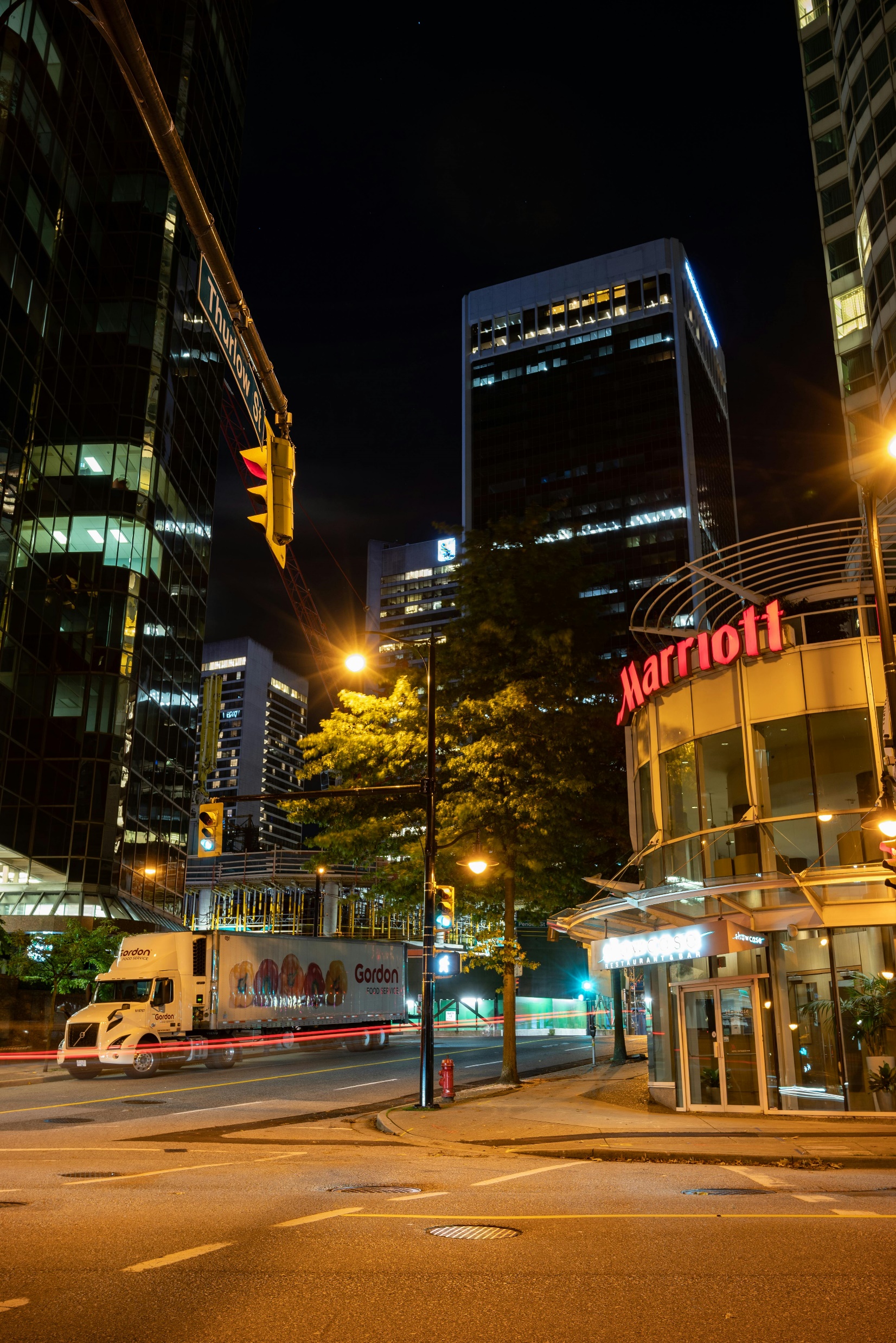 Case overview
Marriott International revealed a massive data breach that exposed the personal details of over 500 million guests.
Key fact
Impact
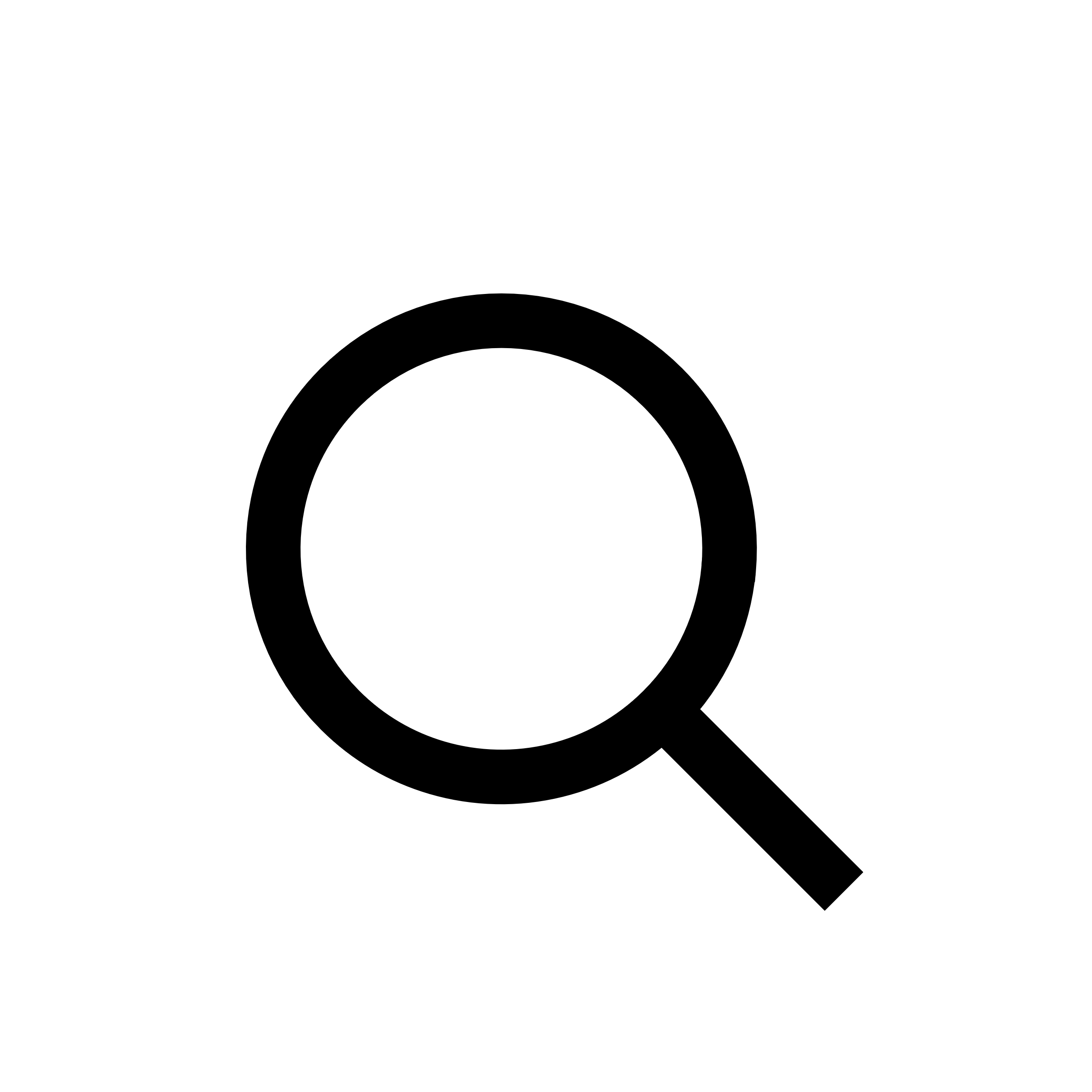 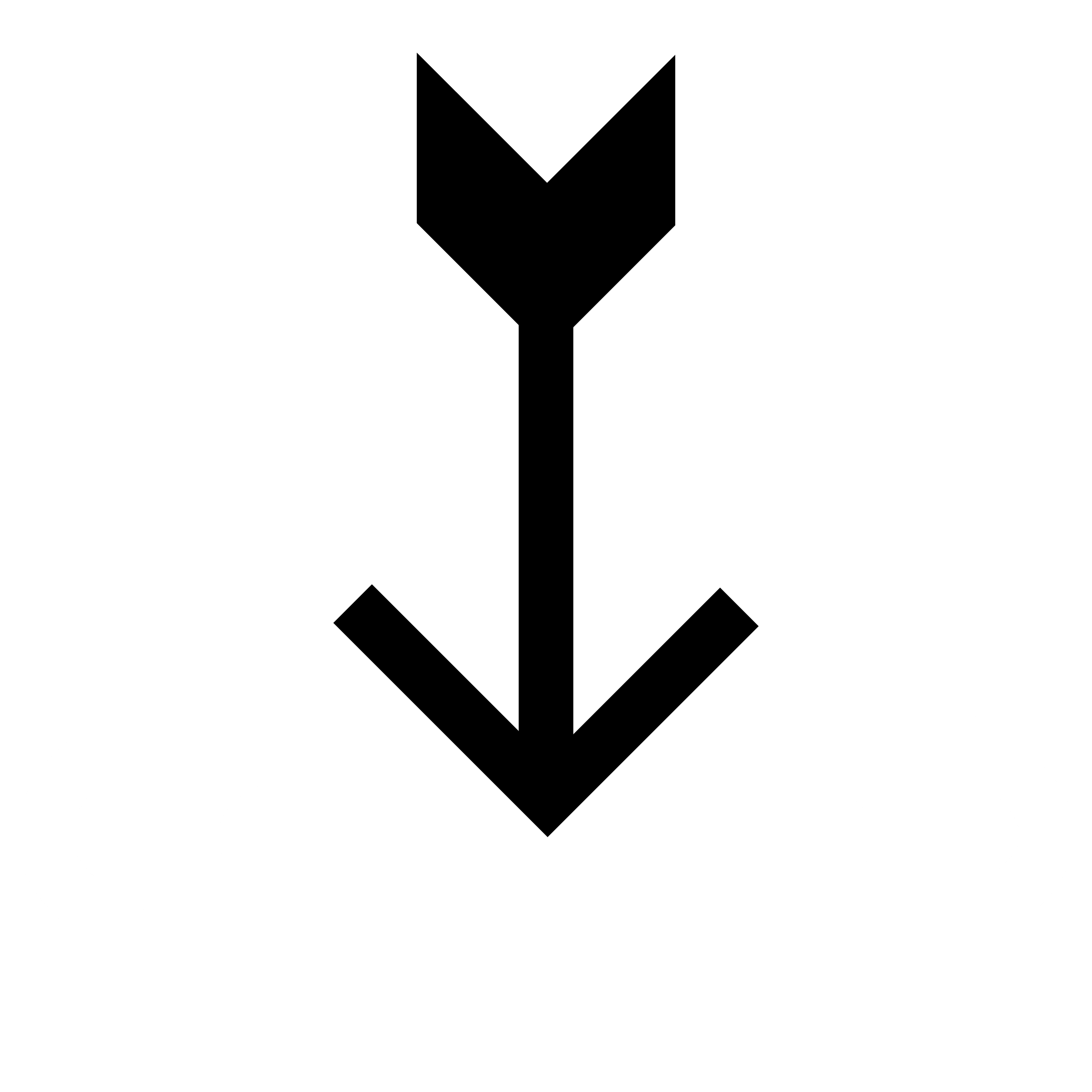 The breach involved the Starwood guest reservation database and went undetected for four years.
Marriott was fined £18.4 Million for failing to secure guest data under the GDPR regulations.
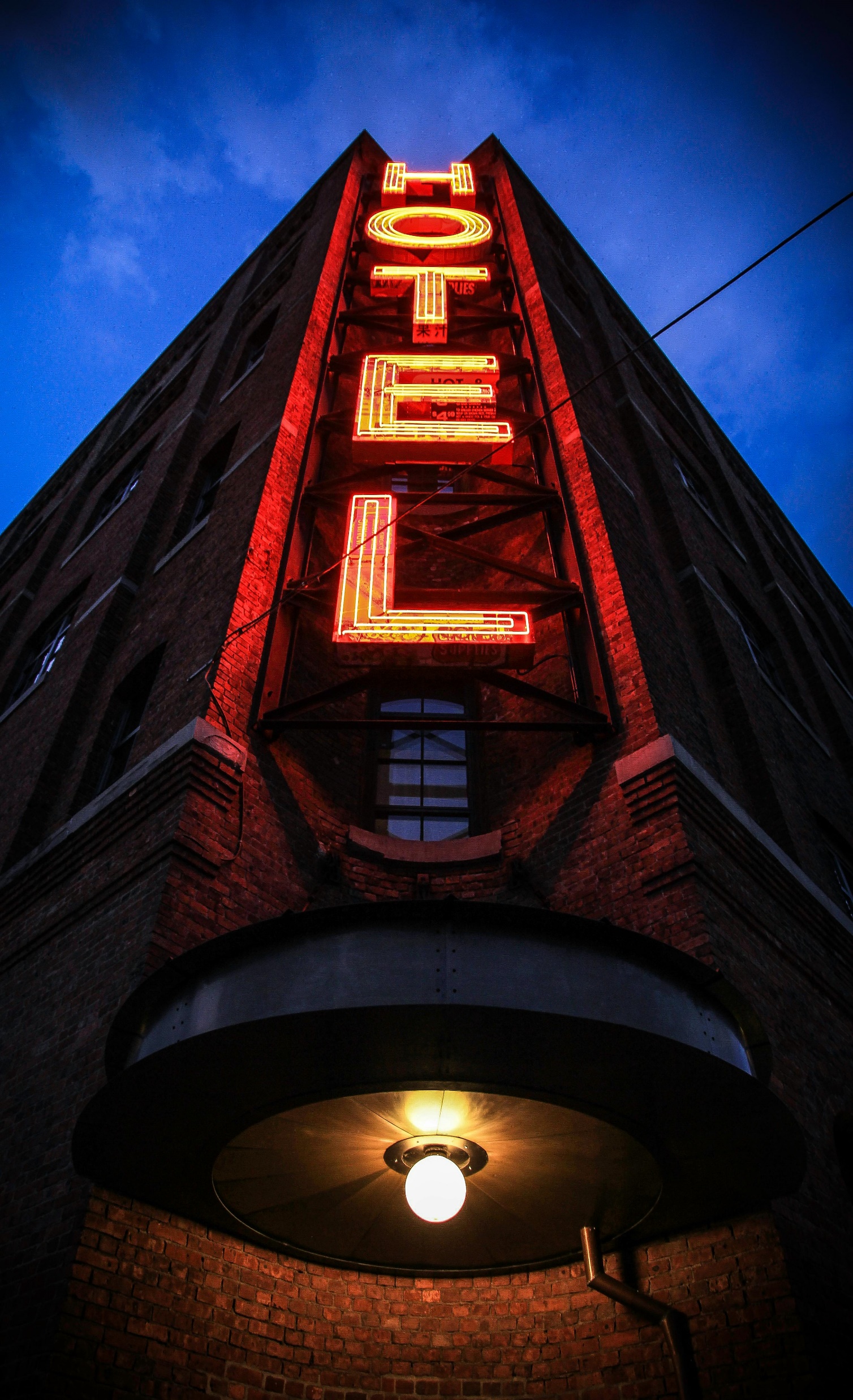 Are the employees of your company educated enough about cybersecurity measures they need to take in their everyday work? 
How quickly would you react and respond to a data breach or security incident?
Reflection questions
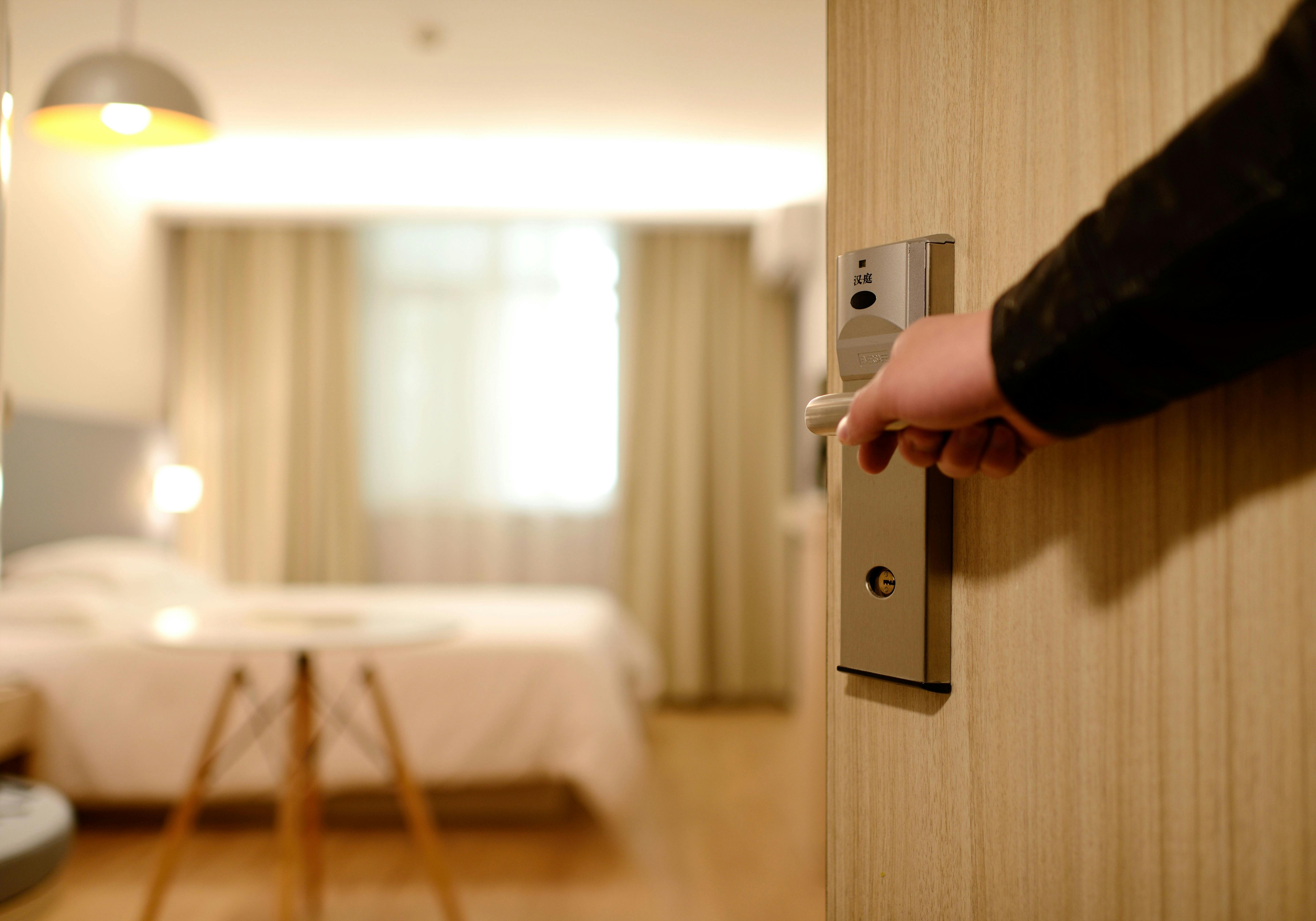 Integrity Issues
The Marriott International Data Breach Scandal
Negligence: Marriott did not adequately secure customer data, which violated the GDPR. 
Failure in Monitoring: The breach went undetected for four years (from 2014-2018), suggesting a significant failure in monitoring systems. 
Lack of Accountability: The breach eroded trust in Marriott’s ability to safeguard personal data, a key aspect of corporate accountability in today’s digital world.
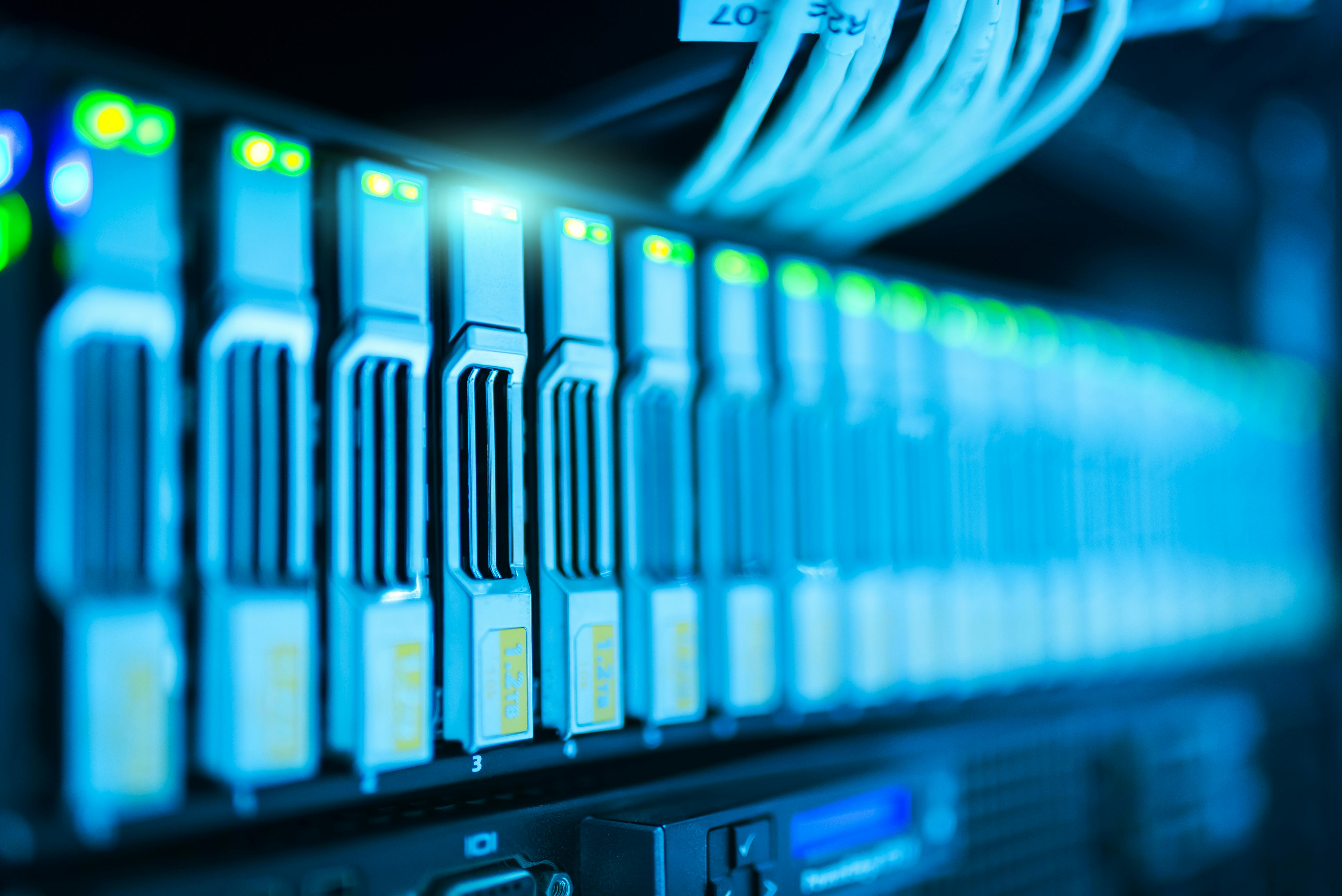 What methods would you take to make sure that customer trust in your data security practices is maintained and communicated effectively? 
If you encounter an email with an unverified link, what would be the next step you would take?
Reflection questions
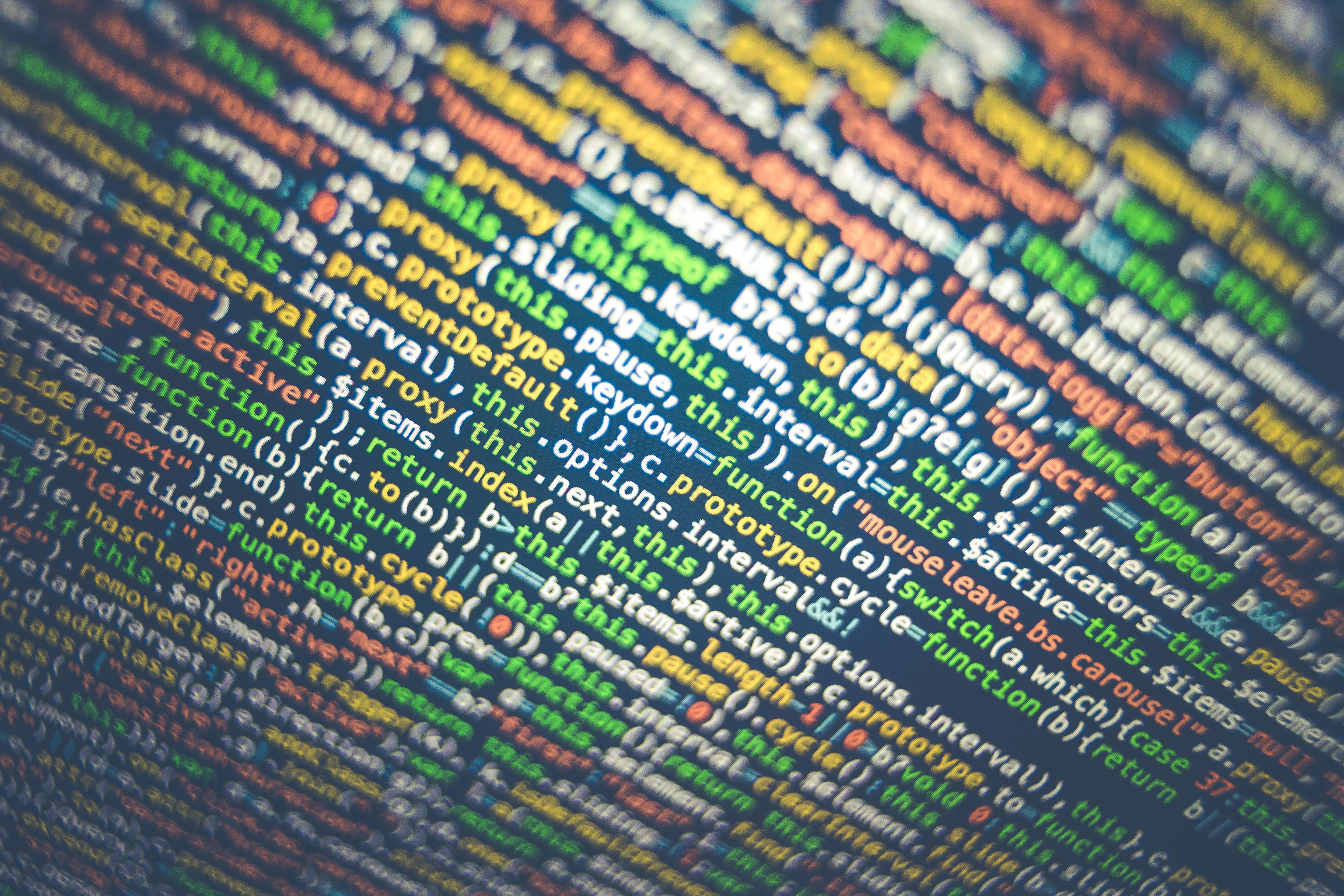 Consequences
The Marriott International Data Breach Scandal
Outcome:  The UK Information Commissioner’s Office (ICO) fined Marriott £18.4 million for failing to secure guest data under the GDPR regulations. The hotel chain faced lawsuits and class-action claims in the UK and the U.S.
Reputation: The breach caused widespread concern about privacy and corporate responsibility, leading to significant reputational damage for Marriott.
Related SDGs
The Marriott International Data Breach Scandal
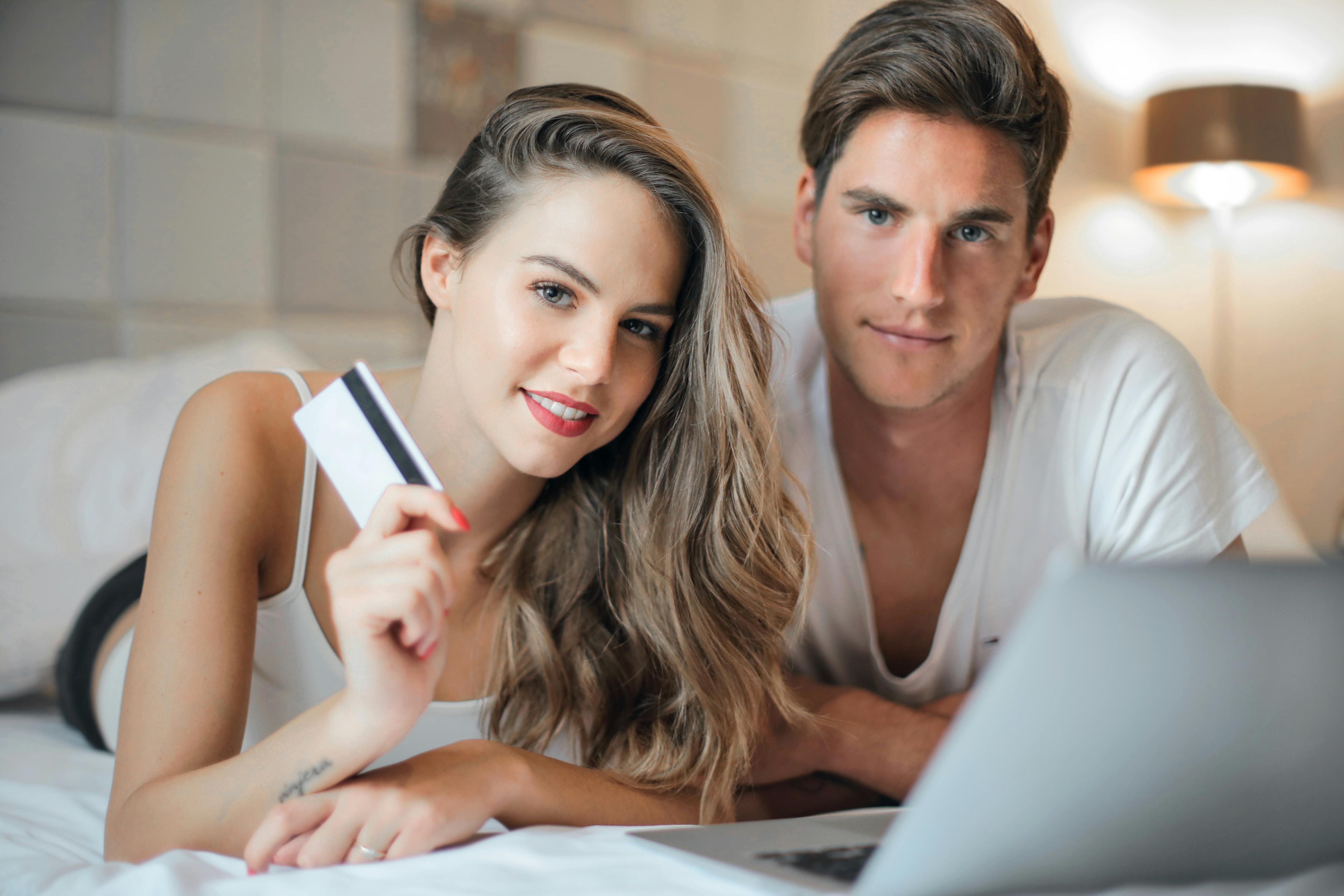 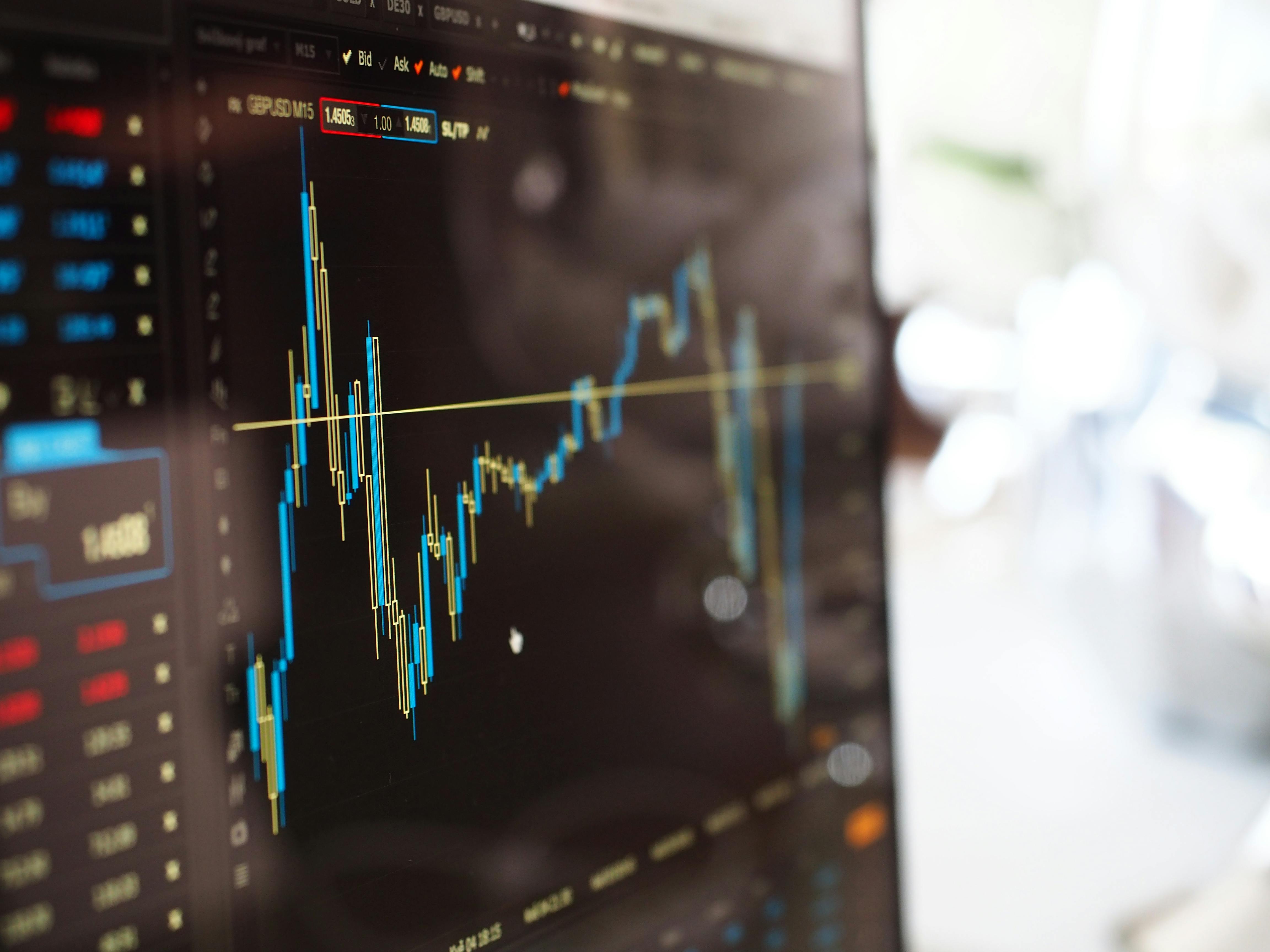 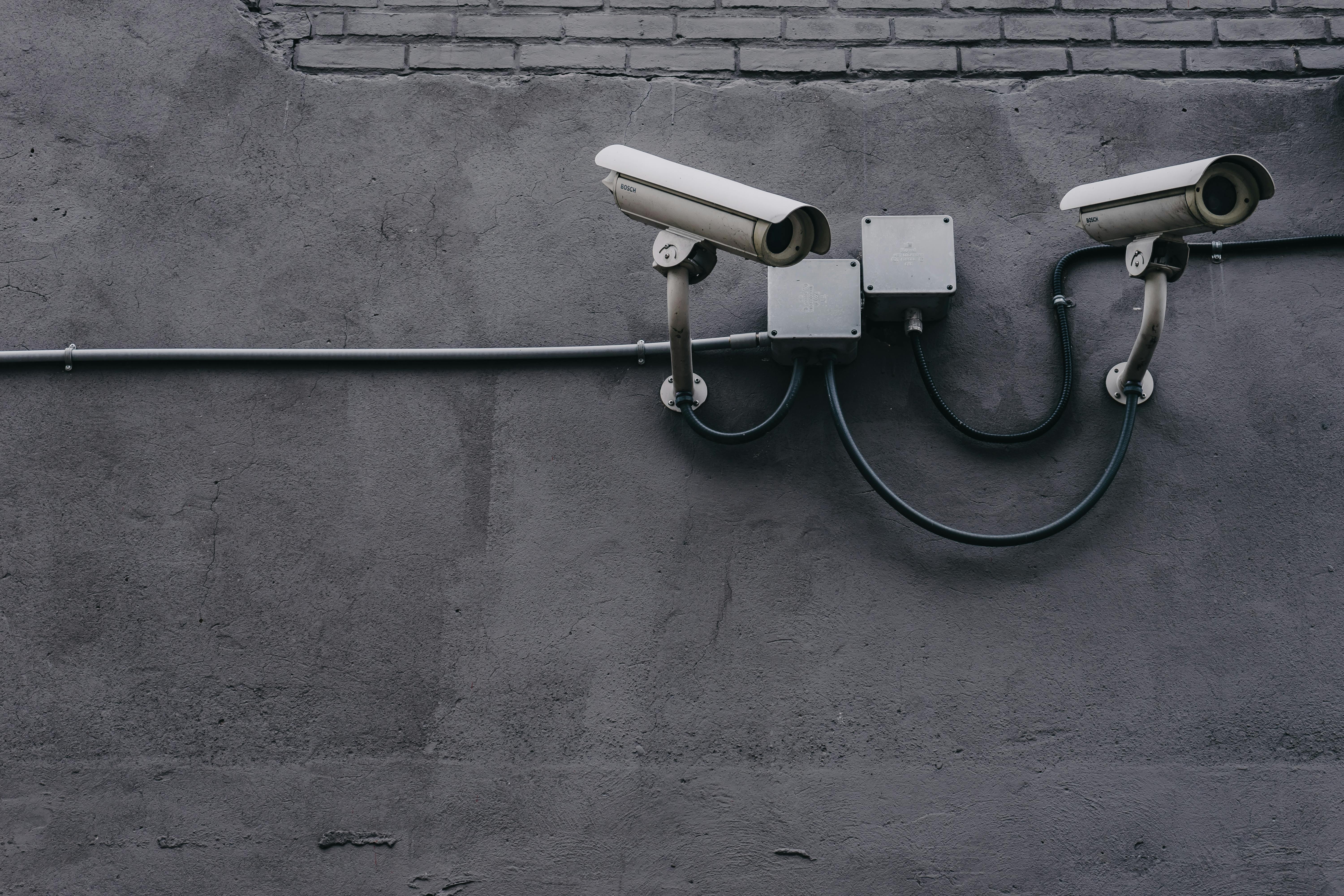 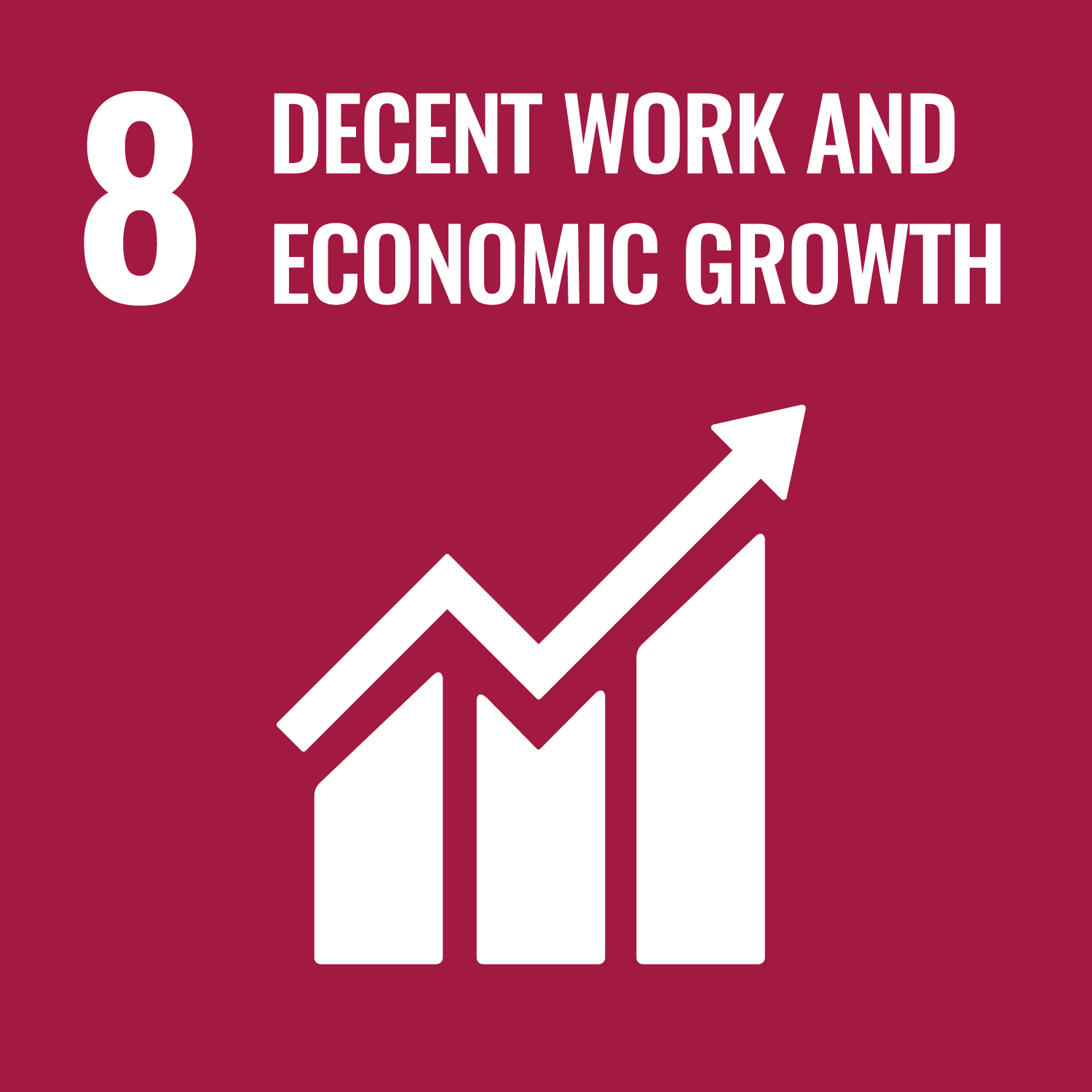 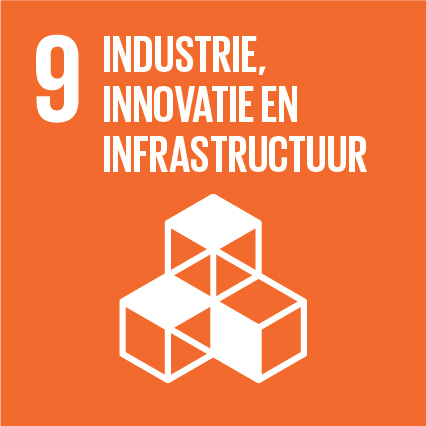 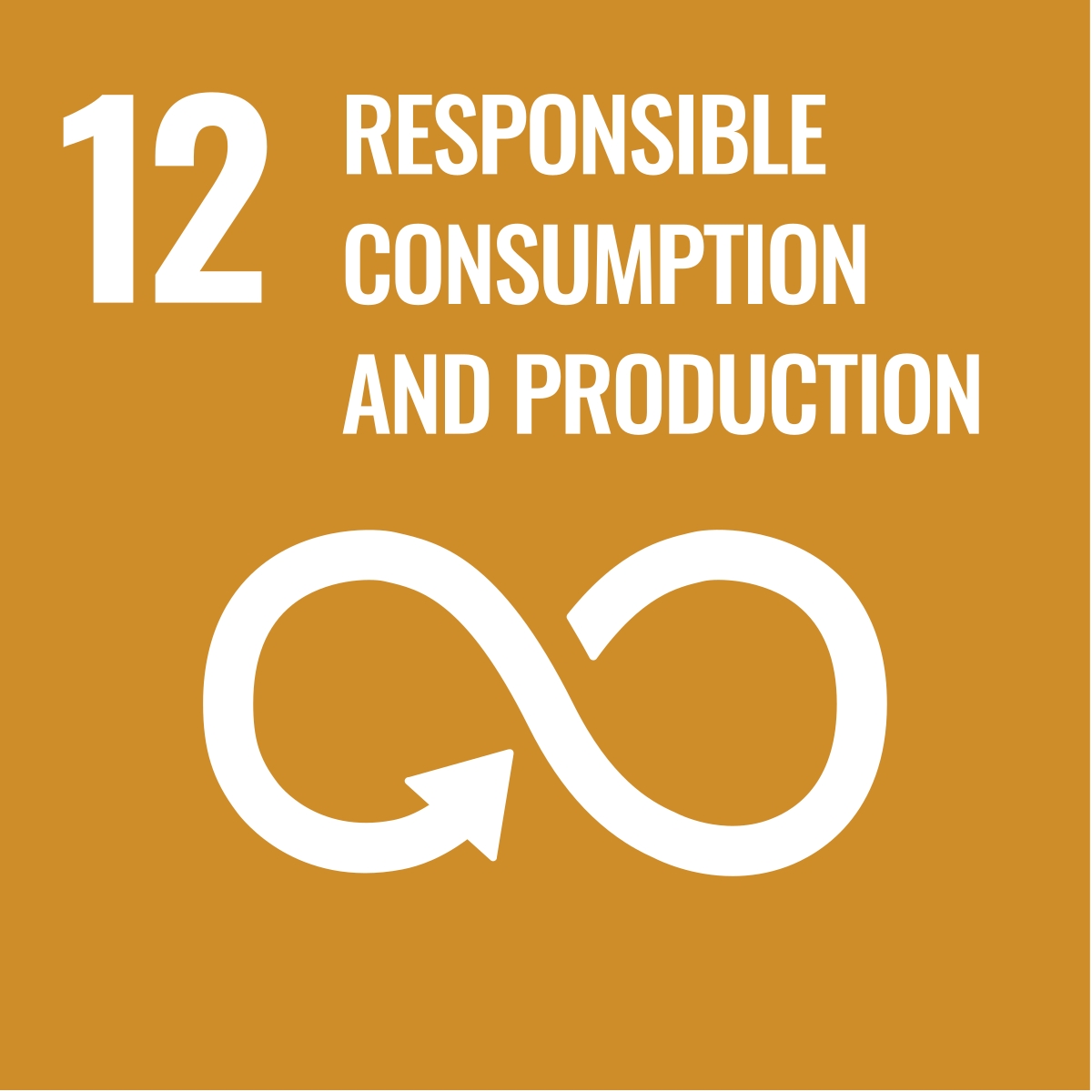 Negative impact on consumer trust and financial losses for Marriott, affecting job security and growth opportunities.
Need for stronger cybersecurity measures as a critical component of digital economy.
Irresponsible data management demonstrated by Marriott due to failure to secure data protection.
Key Learnings
The Marriott International Data Breach Scandal
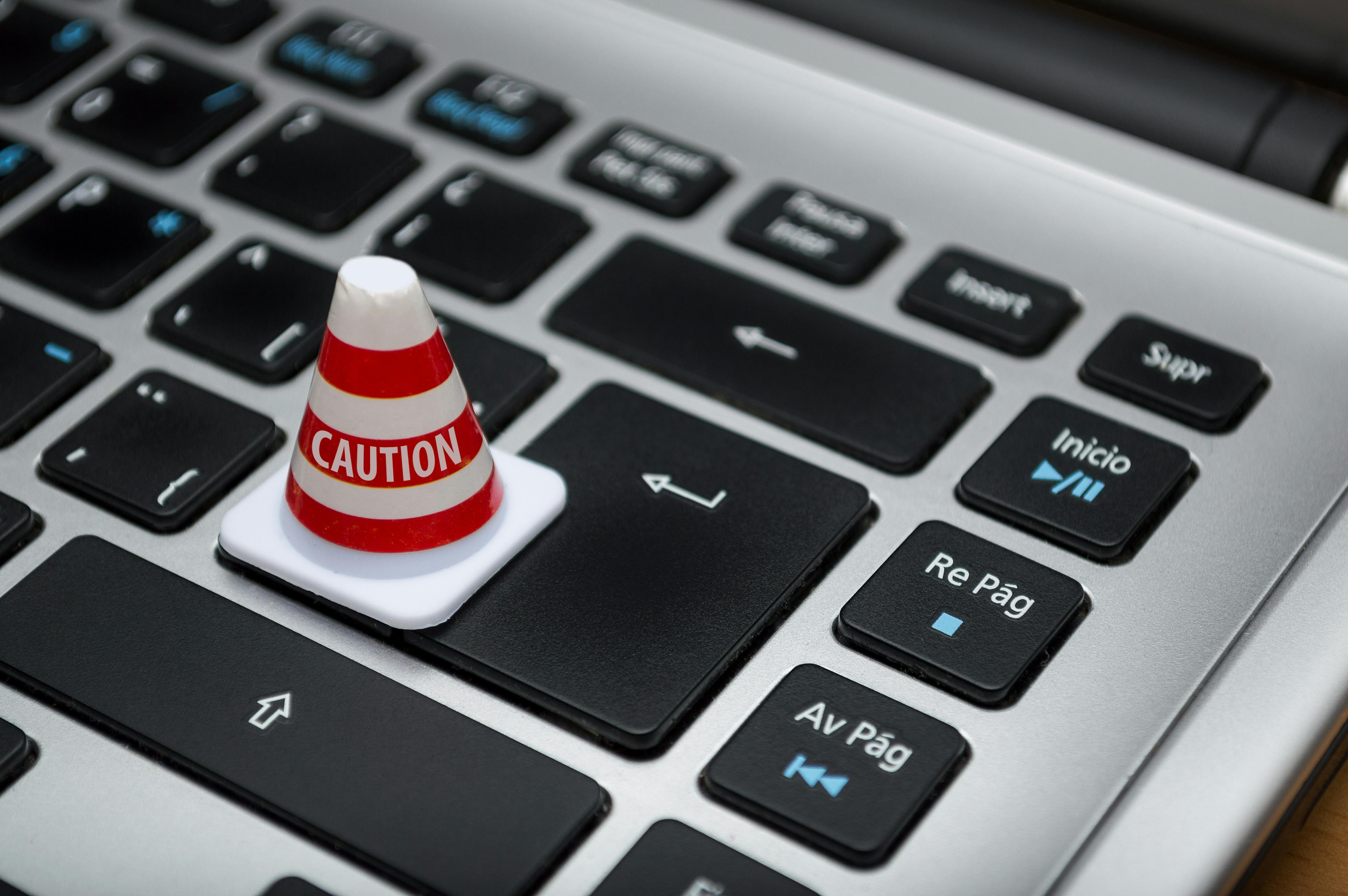 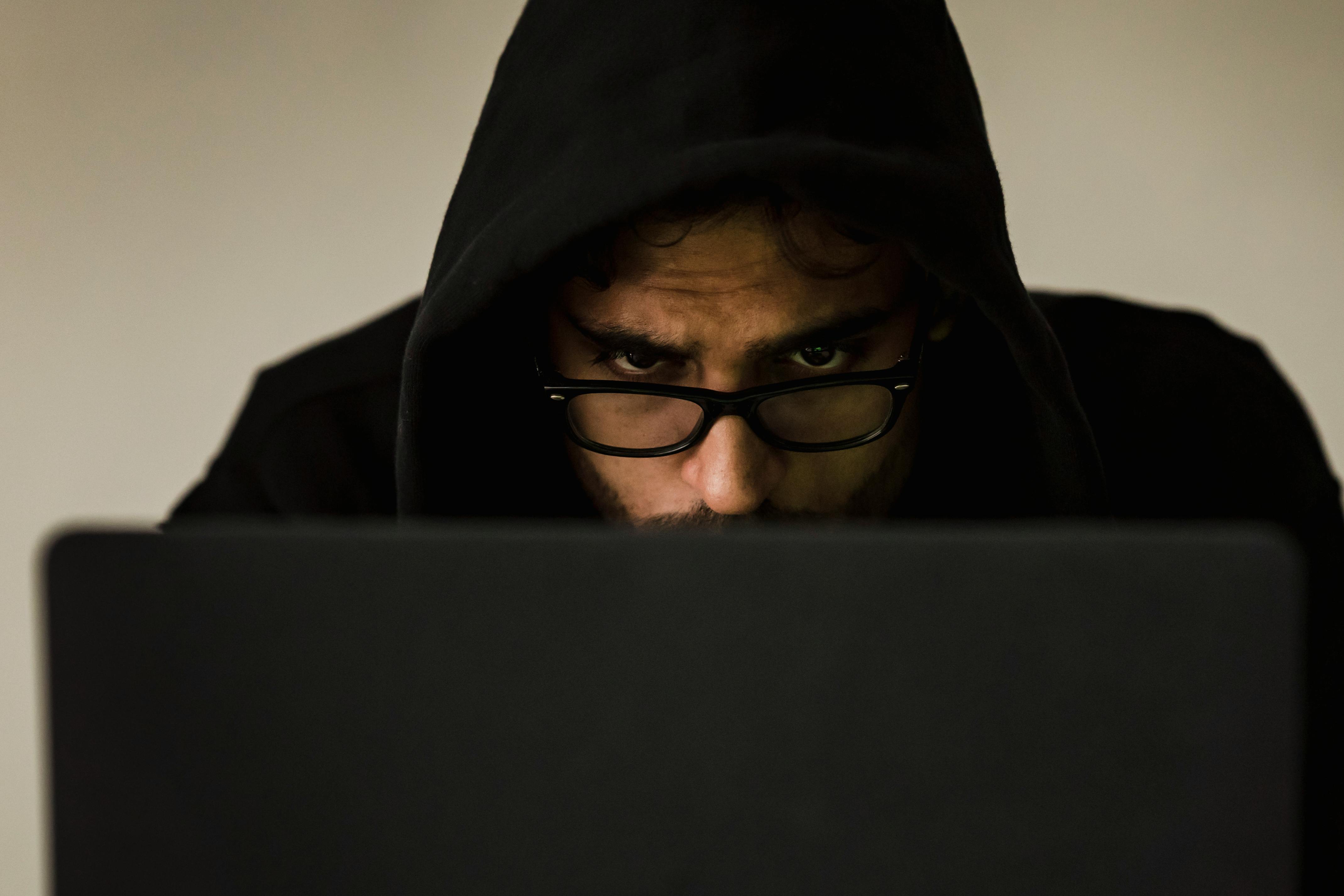 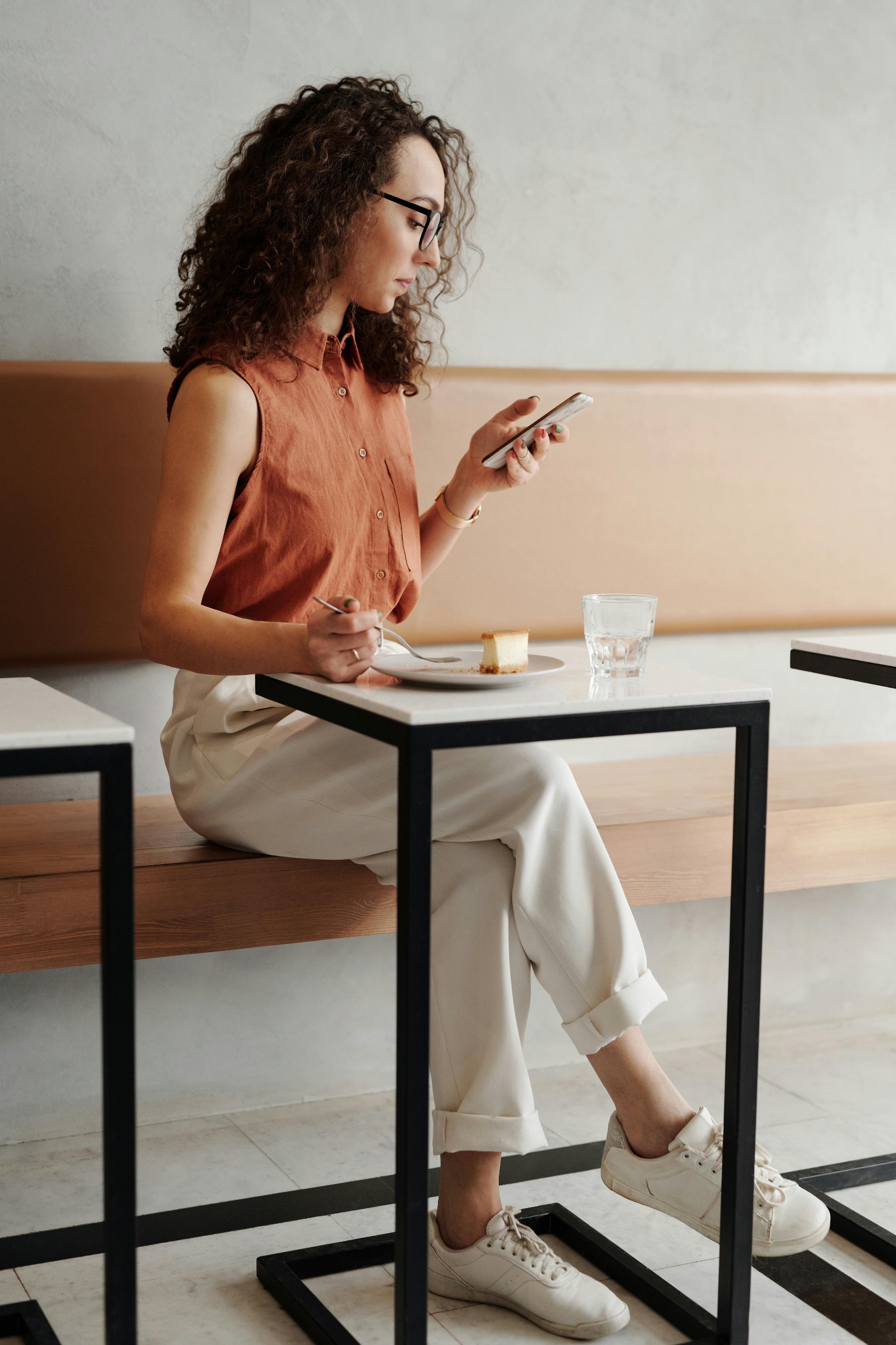 Identifying breaches:Any delay in identifying breaches can significantly exacerbate the damage and increase regulatory penalties.
Cybersecurity: Companies that store sensitive customer information must have reliable cybersecurity protocols.
Consumer trust:A data breach can damage customer loyalty and public trust, which can affect the credibility of Marriott’s sustainability initiatives.
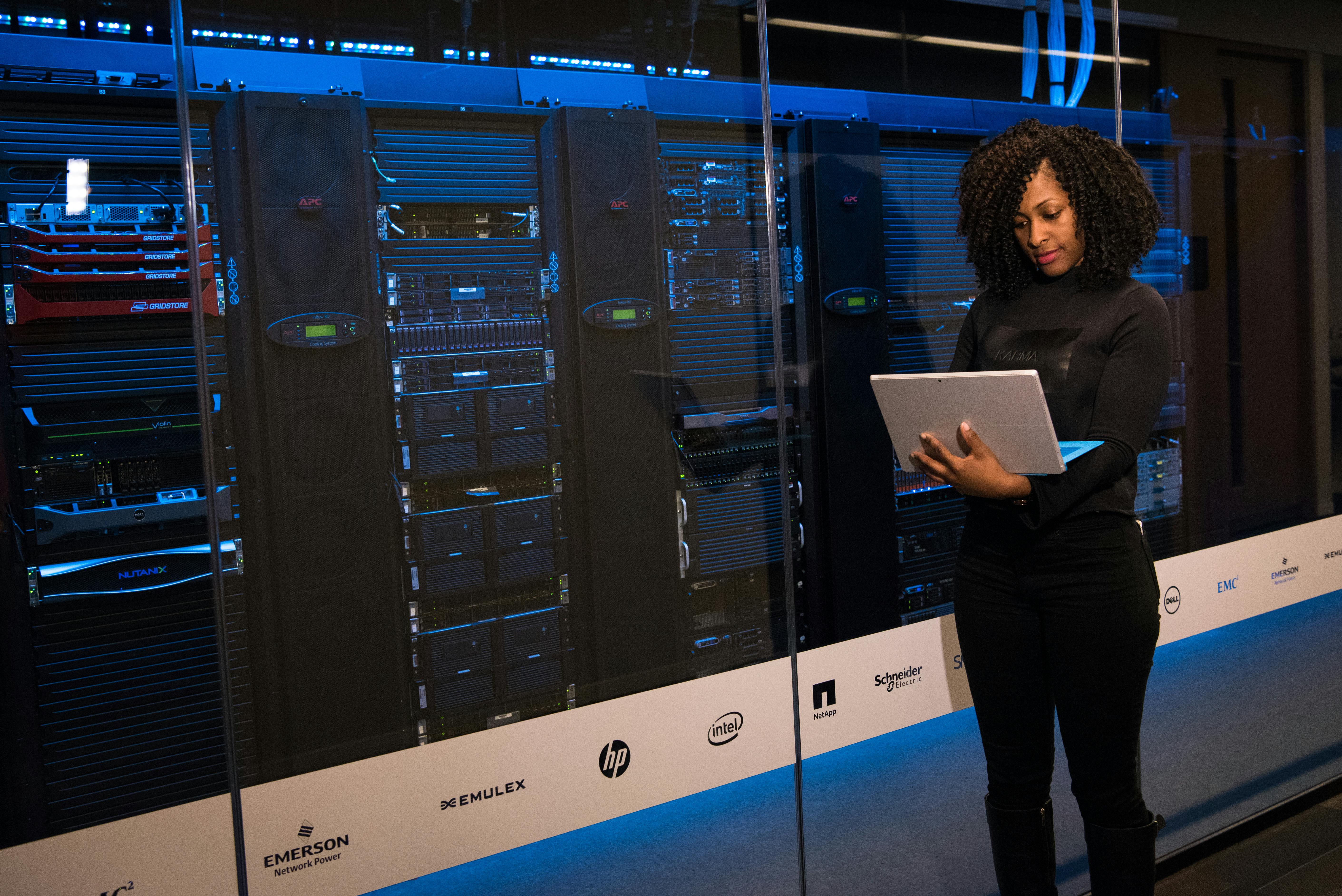 What would you do if you noticed that a colleague is using weak passwords or reusing the same password across multiple systems?
What steps would you take if you made an error that could potentially harm a project, but no one else is aware of it?
Reflection questions